Figure 6. Downregulation of HSP67Bc increases TDP-43-mediated toxicity and impairs protein homeostasis. (A) Top and ...
Hum Mol Genet, Volume 25, Issue 18, 15 September 2016, Pages 3908–3924, https://doi.org/10.1093/hmg/ddw232
The content of this slide may be subject to copyright: please see the slide notes for details.
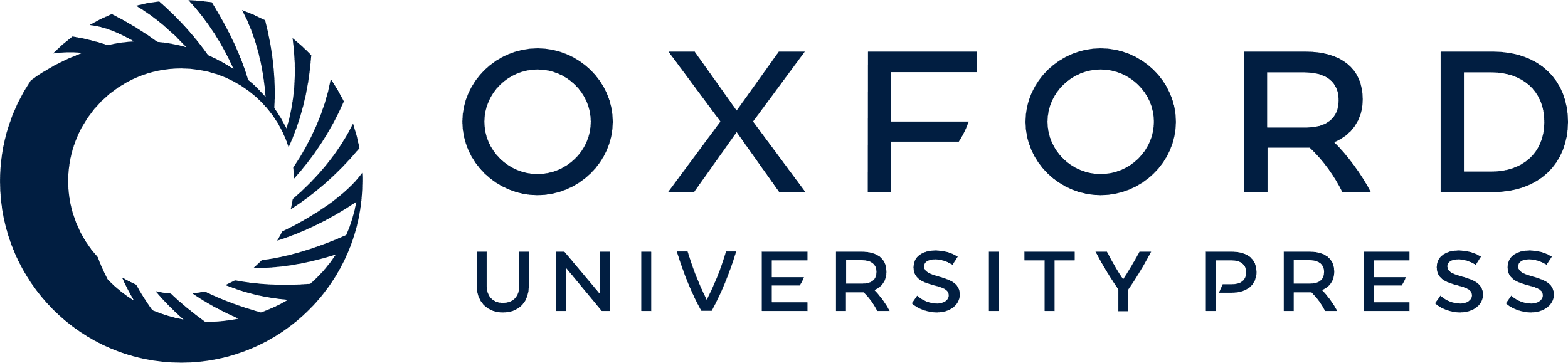 [Speaker Notes: Figure 6. Downregulation of HSP67Bc increases TDP-43-mediated toxicity and impairs protein homeostasis. (A) Top and middle row, representative pictures showing eyes from flies expressing human NLS-mutant TDP-43 under the control of the gmr-GAL4 driver alone (TDP-43 NLS: GMR-TDP-43 NLS/w1118) or with two independent sequences silencing endogenous HSP67Bc (RNAi#1 or RNAi#2). Bottom row, corresponding Richardson's stained frontal sections showing internal degeneration in flies with HSP67Bc depletion. The quantification of the extent of eye degeneration (rough eye, dark brown eye or eye with patches) is shown (***P < 0.001; ** P < 0.01; HSP67Bc-depleted flies versus control flies). 50–100 eyes/fly genotypes were scored (n = 3 ± sem). (B): WB and data quantitation showing expression levels of mutant NLS TDP-43, high molecular weight (MW) species and endogenous ubiquitin in the eyes of 1-day-old flies. α-tubulin was used as the loading control (***P < 0.001; ** P < 0.01; * P < 0.05; HSP67Bc-depleted flies versus control). For the analysis of monomeric TDP-43, high molecular weight (MW) TDP-43 and ubiquitinated protein, n=3–6 independent samples ± sem; each sample was obtained from 10 to 12 fly heads. (C) WB and data quantitation showing expression levels of endogenous ubiquitin and HSP67Bc in the eyes of 1-day-old control flies or flies with ubiquitous expression (Act5C driver) of two independent sequences silencing endogenous HSP67Bc (RNAi#1 or RNAi#2). α-tubulin served as the loading control. n=3–5 independent samples ± sem; each sample was obtained from 5 whole flies.


Unless provided in the caption above, the following copyright applies to the content of this slide: © The Author 2016. Published by Oxford University Press.This is an Open Access article distributed under the terms of the Creative Commons Attribution License (http://creativecommons.org/licenses/by/4.0/), which permits unrestricted reuse, distribution, and reproduction in any medium, provided the original work is properly cited.]